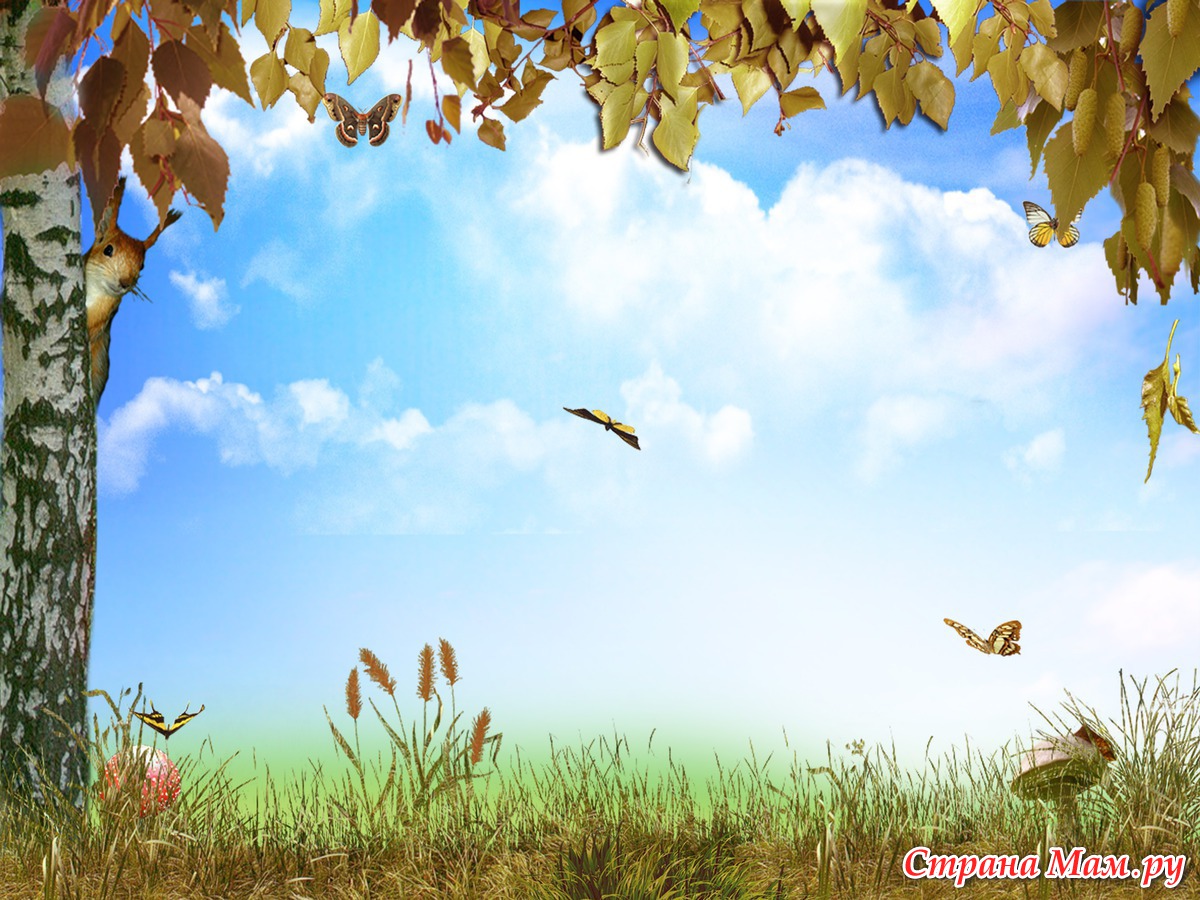 Коллективная работа в младшей группе
МБДОУ ЦРР «Огонёк»№ 28
«Ёжик»
г.Бердск 2018-19г
                                                        



                                                       Воспитатели : ВасильеваТ.В
                                                                                             Пивцайкина М.Б
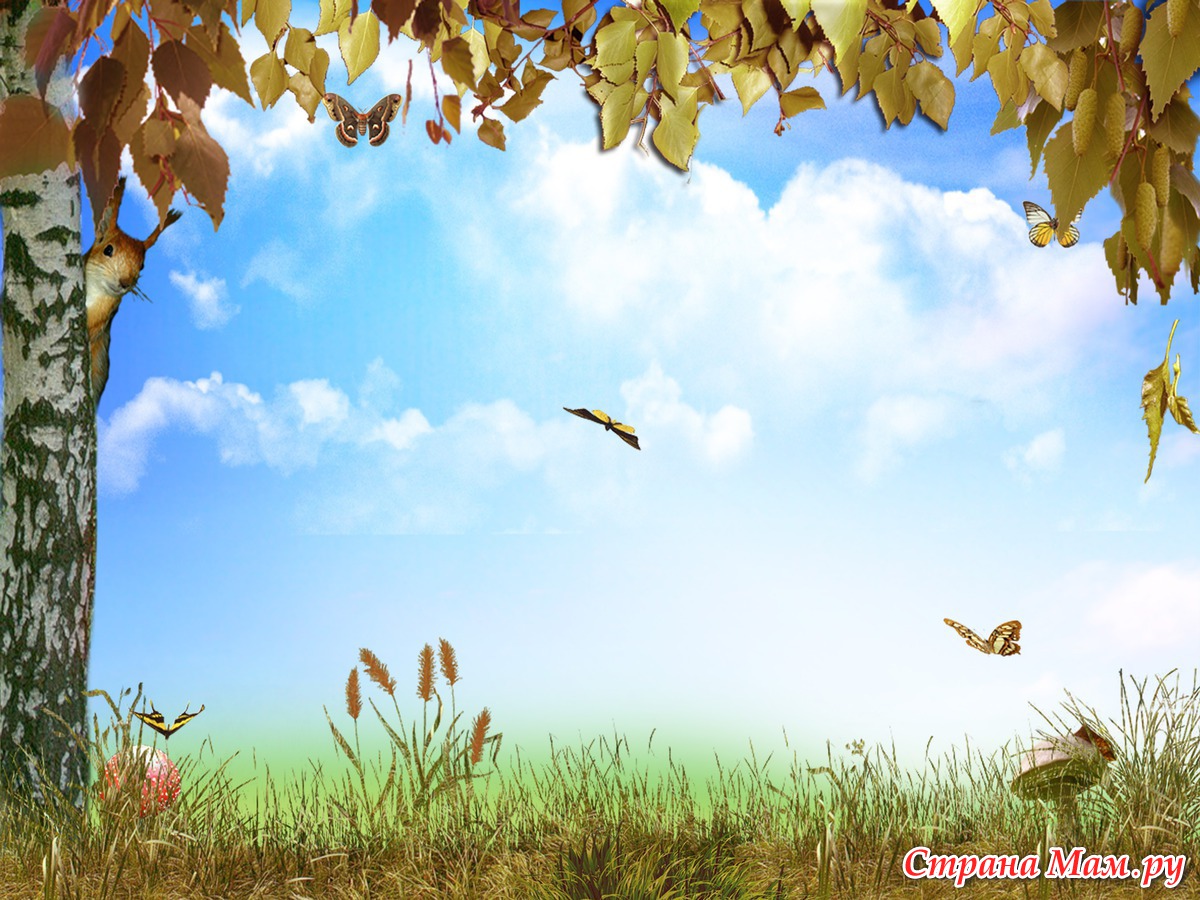 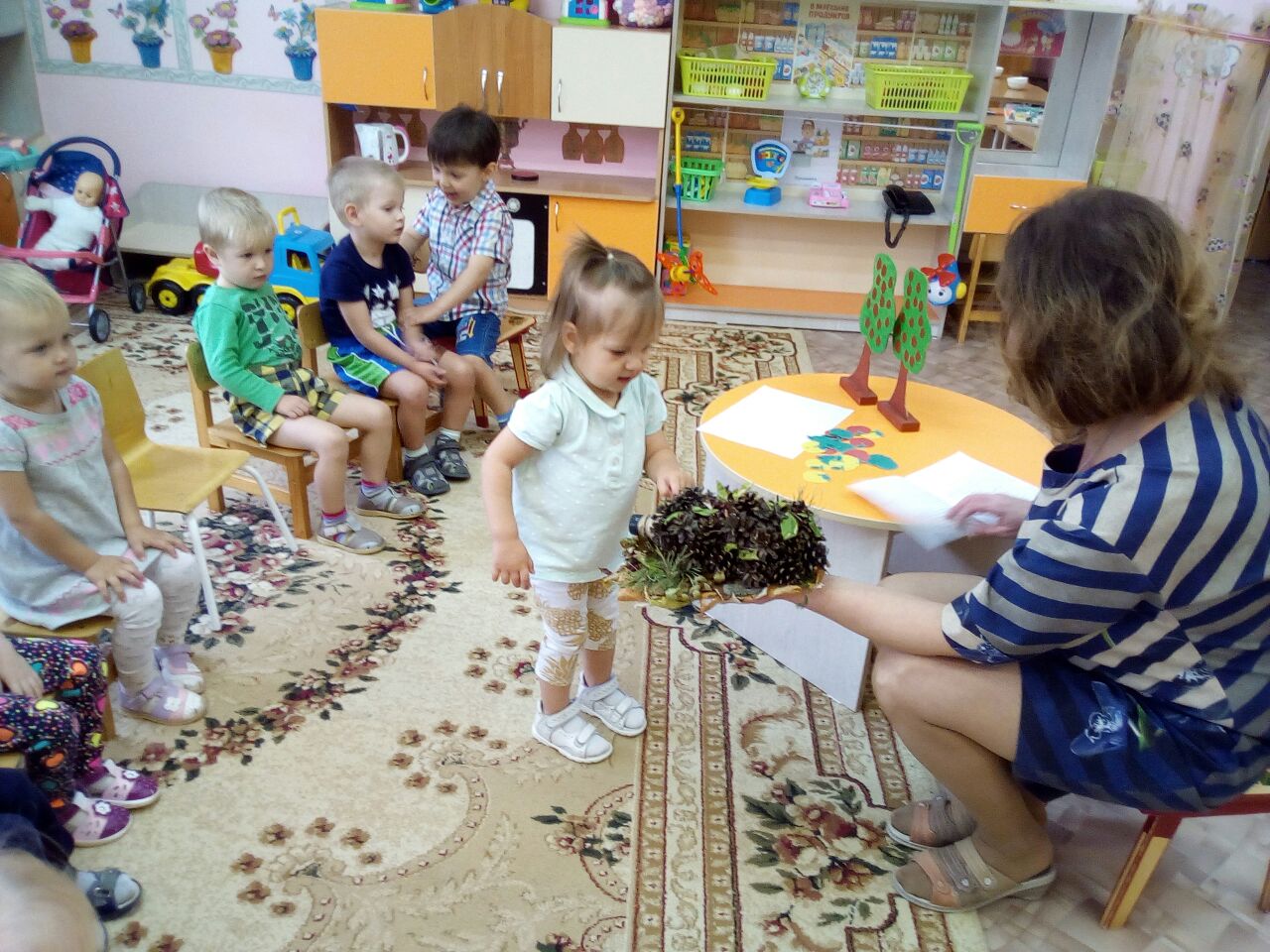 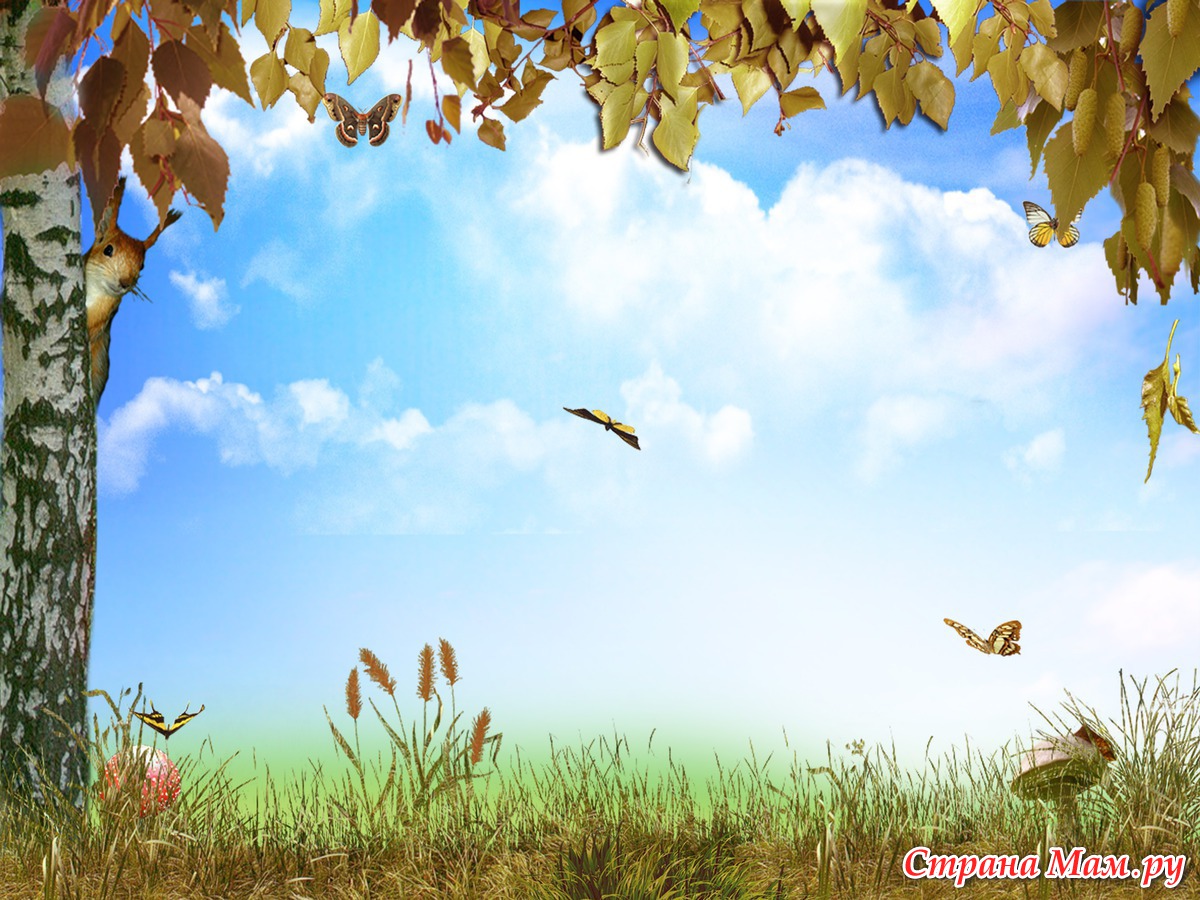 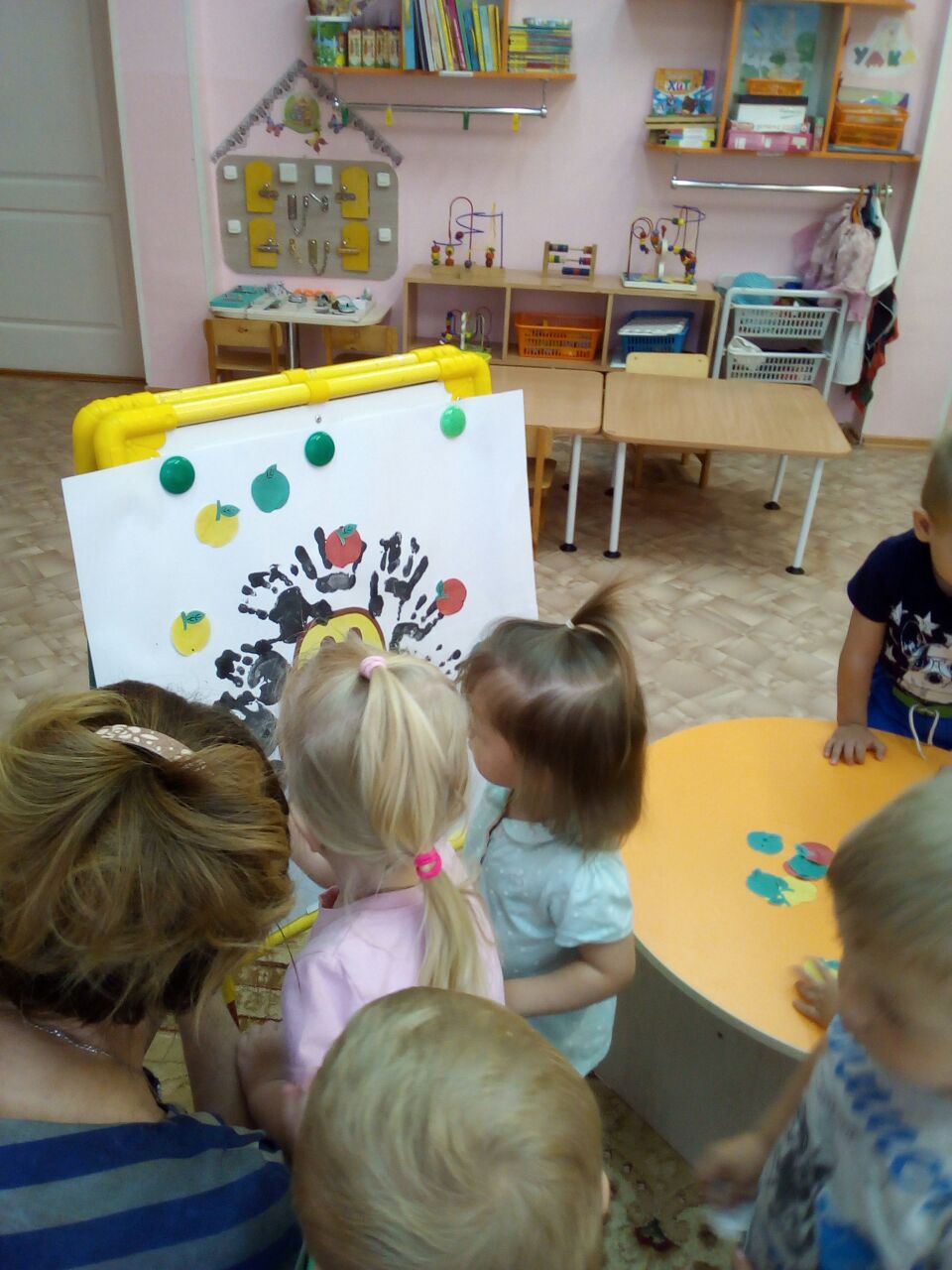 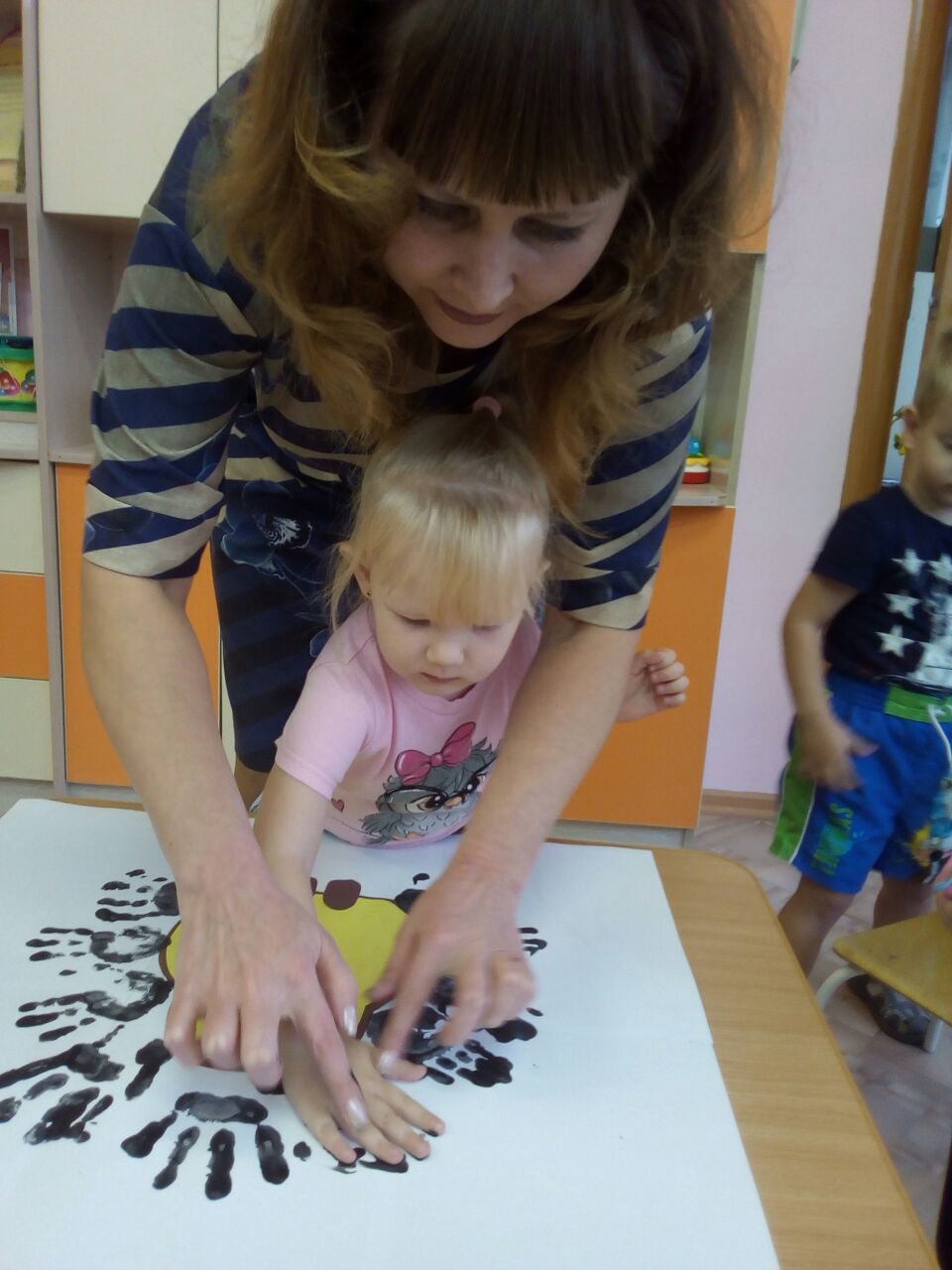 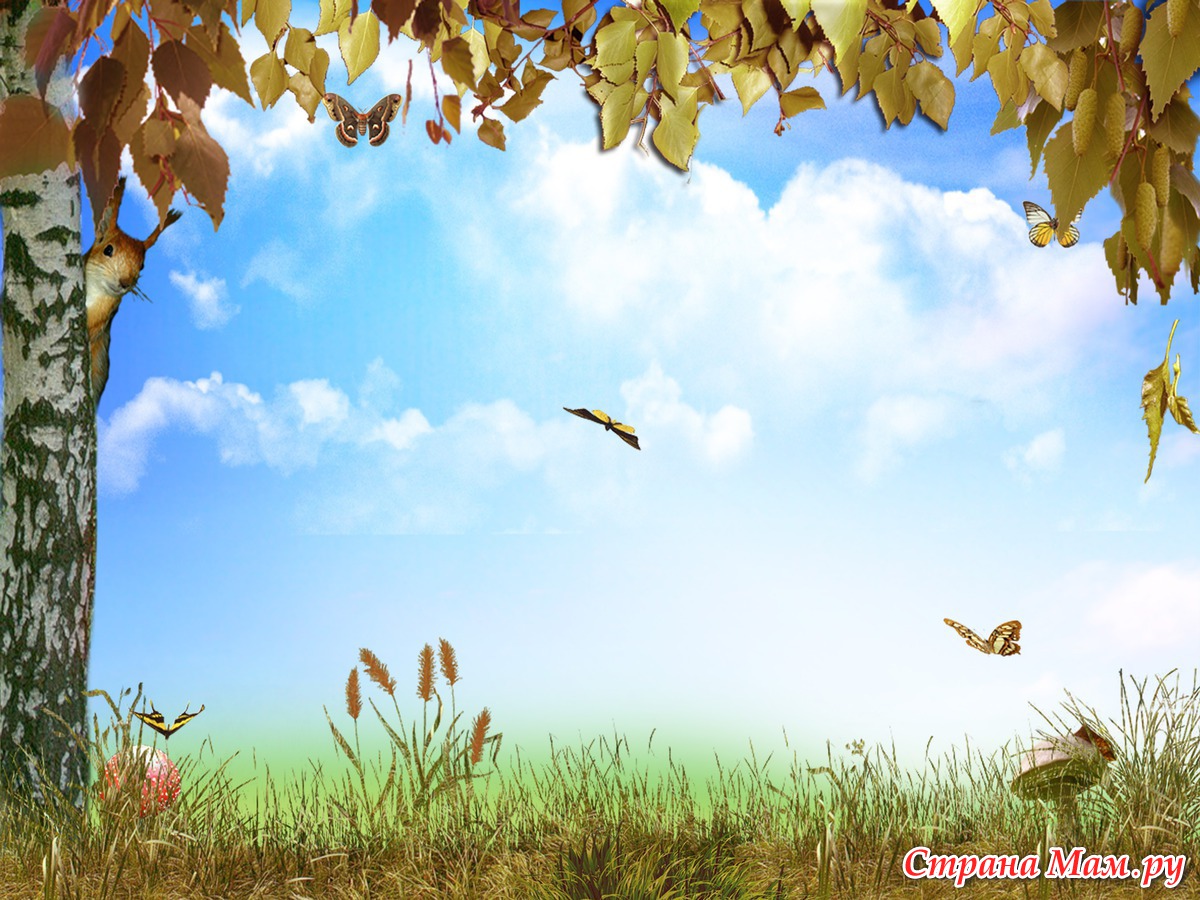 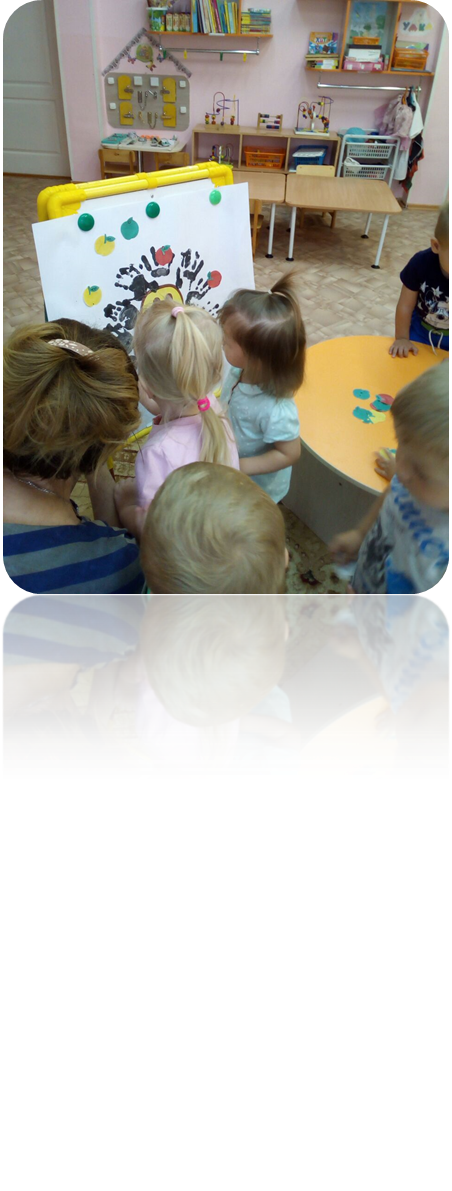 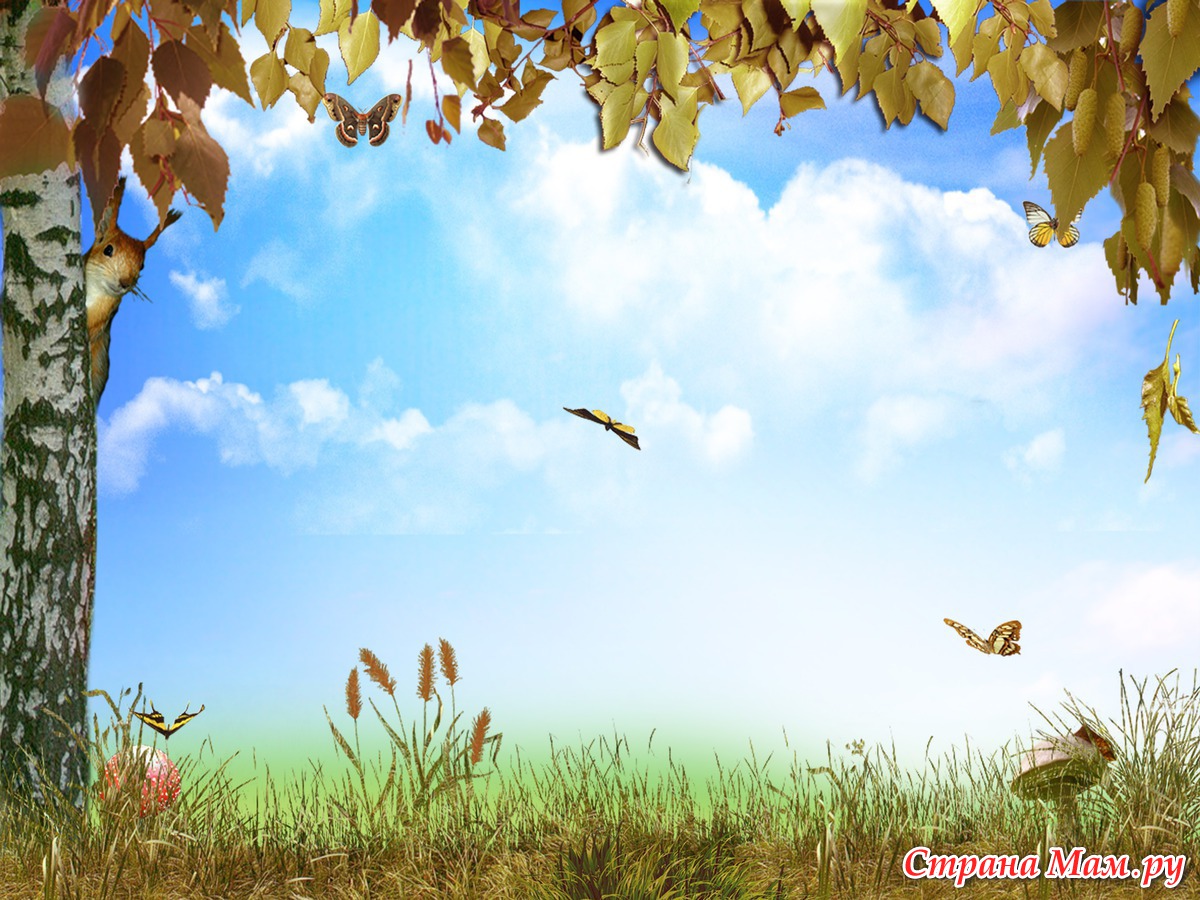 Спасибо за внимание